Shortcuts
(Tastenkürzel)
Eine Erleichterung bei der Arbeit
Shortcuts – Was ist das?
Viele Funktionen, die über mehrere Mausklicks erreicht werden können, können auch durch das Drücken einer Tastenkombination ausgeführt werden.
08:13
© 11-2017 Kleemann
Wie drücke ich einen Shortcut?
Ein Shortcut wird ausgeführt, indem eine der  Tasten STRG


gedrückt wird, und zusätzlich eine weitere Taste (z.B. A)
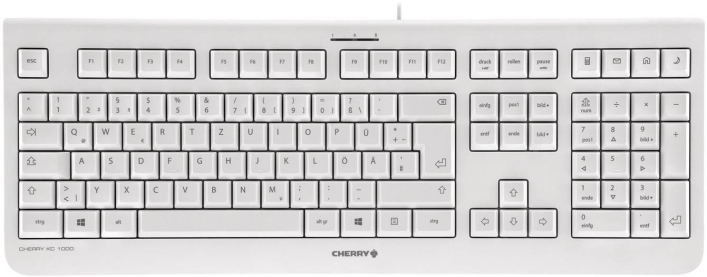 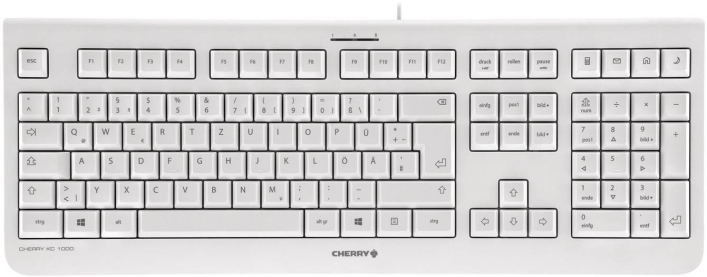 08:13
© 11-2017 Kleemann
Die wichtigsten  Shortcuts
STRG + A: Alles markieren
STRG + C: Kopieren
STRG + V: Einfügen
STRG + Z: Letzte Aktion Rückgängig
STRG + Y: Letzte Aktion Wiederholen
STRG + X: Ausschneiden
STRG + D: Duplizieren (Verdoppeln)
STRG + S: Speichern
08:13
© 11-2017 Kleemann
Sonderzeichen
Auf einigen Tasten sind mehrere Zeichen.
Auf der Taste „ß“ und auf der Taste „+“.
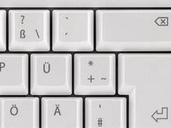 08:13
© 11-2017 Kleemann
Sonderzeichen
Wie schreibt man diese Sonderzeichen?
Das unten links stehende Zeichen kommt, wenn man die Taste drückt.


ß
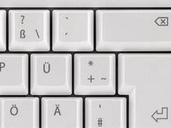 08:13
© 11-2017 Kleemann
Sonderzeichen
Das unten rechts stehende Zeichen kommt, wenn man die ALT GR + die Taste drückt.



\
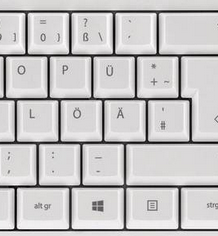 08:13
© 11-2017 Kleemann
Sonderzeichen
Das oben stehende Zeichen kommt, wenn man eine der SHIFT-Tasten + die Taste drückt.



?
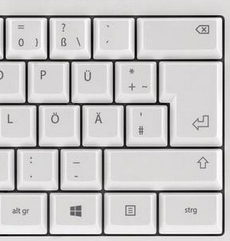 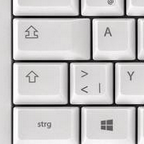 08:13
© 11-2017 Kleemann
Sonderzeichen
So findet man das €-Zeichen mit ALT GR + E und das @ mit ALT GR + Q. Auch ² und ³ können mit ALT GR eingegeben werden.
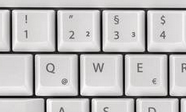 08:13
© 11-2017 Kleemann
Bezeichnungen
Dieses Zeichen \ heißt Backslash, im Gegensatz zu SHIFT+7 (/) Slash (Schrägstrich).

Das Zeichen ~ wird „Tilde“ genannt.

Das Zeichen µ ist der griechische Buchstabe „My“
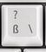 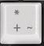 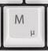 08:13
© 11-2017 Kleemann
Anmerkung
Der PC hat keine Taste für das Multiplikations- (Mal-) Zeichen. Hier wird der Stern „*“ benutzt.   3*4 = 12
Auch das Geteiltzeichen ist nicht auf der Tastatur. Hier wird nicht der Doppelpunkt (:) genutzt, sondern der Schrägstrich (Slash) „/“ 18 /6 = 3
08:13
© 11-2017 Kleemann
Übung
Öffne das Programm „WORD“ und versuche sämtliche Zeichen der Tastatur zu tippen.

Keine Sorge: Du kannst NICHTS kaputtmachen!
08:13
© 11-2017 Kleemann
Markieren
Wie bereits gelernt, kannst du mit STRG + A Alles markieren.
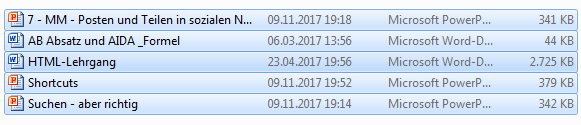 08:13
© 11-2017 Kleemann
Markieren
Das Selbe erreichst du, wenn du die oberste Datei anklickst, die Taste SHIFT gedrückt hältst, und die unterste Datei anklickst.
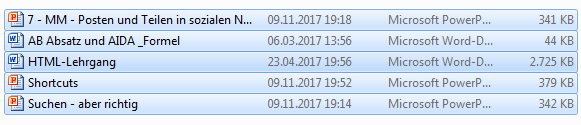 08:13
© 11-2017 Kleemann
Markieren
Mit der Taste STRG kannst du einzelne Dateien oder Objekte entfernen oder hinzufügen.




Das nennt sich „Selektives Auswählen“
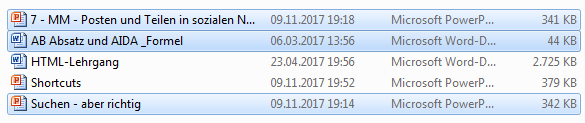 08:13
© 11-2017 Kleemann